Tiny’s birthday!
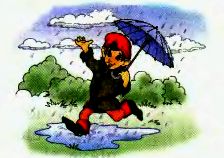 - When is your birthday?- My birthday is on the…of…
Read:[ `prezənt  ][ keık ][ `bɜ:θdeı ][ `hæpı ][ `pa:tı ]
Match: 1.[ `prezənt  ]                 1. birthday  2.[ keık ]                           2.present       3.[ `bɜ:θdeı ]                         3.party4.[ `hæpı ]                           4.happy5.[ `pa:tı ]                               5.cake
Match: 1.[ `prezənt  ]                 1. birthday  2.[ keık ]                           2.present       3.[ `bɜ:θdeı ]                         3.party4.[ `hæpı ]                           4.happy5.[ `pa:tı ]                               5.cake
Match: 1.[ `prezənt  ]                 1. birthday  2.[ keık ]                           2.present       3.[ `bɜ:θdeı ]                         3.party4.[ `hæpı ]                           4.happy5.[ `pa:tı ]                               5.cake
Match: 1.[ `prezənt  ]                 1. birthday  2.[ keık ]                           2.present       3.[ `bɜ:θdeı ]                         3.party4.[ `hæpı ]                           4.happy5.[ `pa:tı ]                               5.cake
Match: 1.[ `prezənt  ]                 1. birthday  2.[ keık ]                           2.present       3.[ `bɜ:θdeı ]                         3.party4.[ `hæpı ]                           4.happy5.[ `pa:tı ]                               5.cake
Match: 1.[ `prezənt  ]                 1. birthday  2.[ keık ]                           2.present       3.[ `bɜ:θdeı ]                         3.party4.[ `hæpı ]                           4.happy5.[ `pa:tı ]                               5.cake
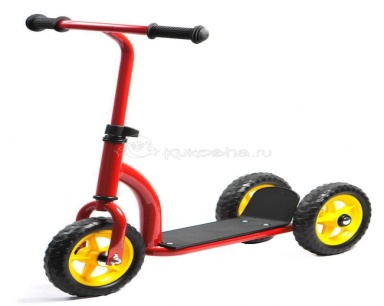 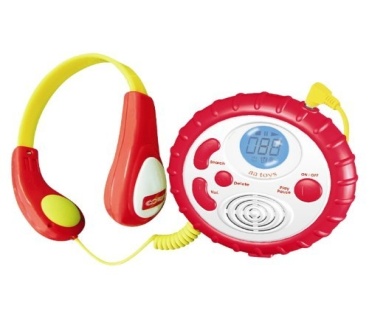 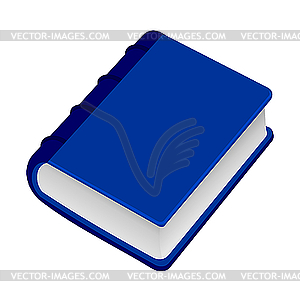 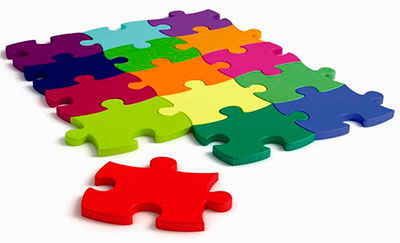 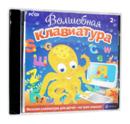 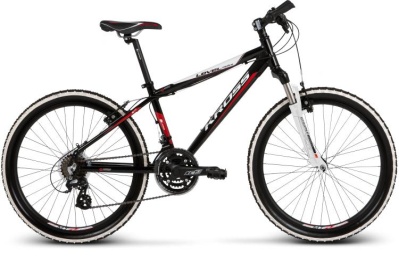 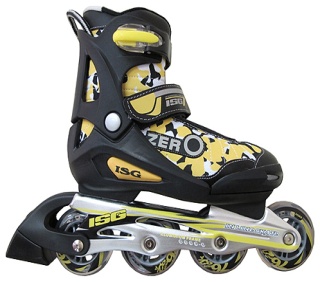 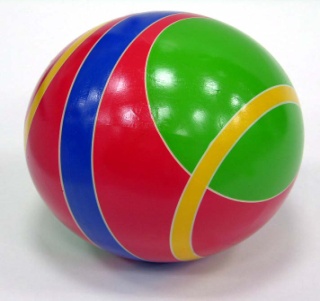 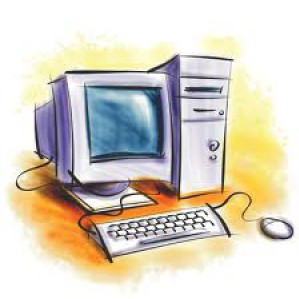 Listen and complete:Jim: Would you like to play puzzle?Martin: No, thank you. I don’t like puzzles.Jim: Do you like to…? Martin: Of course, I do. I love to play computer games. Have you got …?  Jim: Yes, I have. I have got a new game. Martin: That’s great! Let’s play it then. Jim: …
Check yourself:Jim: Would you like to play puzzle?Martin: No, thank you. I don’t like puzzles.Jim: Do you like to play computer games? Martin: Of course, I do. I love to play computer games. Have you got a new game?  Jim: Yes, I have. I have got a new game. Martin: That’s great! Let’s play it then. Jim: OK. Let’s.
Sing a song:Happy birthday to you,Happy birthday to you,Happy birthday, Happy birthday to you!  Happy birthday to you,Happy birthday to you,Happy birthday, Happy birthday to you!
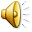 Read:We have got a pet. It’s a nice big black dog. It’s name is Rex. Rex is three. Rex’s birthday is on the 28th of February. We have got a big birthday party. Rex has got a lot of presents: a red ball, a nice teddy bear and a bone. Happy birthday to you, Rex!
True or False:1. Rex is a nice big cat.2. Rex is three.3. Rex’s birthday is on the    28th of January.4. Rex has got a scooter.
True or False:1. Rex is a nice big cat.    F2. Rex is three.3. Rex’s birthday is on the    28th of January.4. Rex has got a scooter.
We have got a pet. It’s a nice big black dog. It’s name is Rex. Rex is three. Rex’s birthday is on the 28th of February. We have got a big birthday party. Rex has got a lot of presents: a red ball, a nice teddy bear and a bone. Happy birthday to you, Rex!
True or False:1. Rex is a nice big cat.    F2. Rex is three.3. Rex’s birthday is on the    28th of January.4. Rex has got a scooter.
True or False:1. Rex is a nice big cat.    F2. Rex is three.   T3. Rex’s birthday is on the    28th of January.4. Rex has got a scooter.
We have got a pet. It’s a nice big black dog. It’s name is Rex. Rex is three. Rex’s birthday is on the 28th of February. We have got a big birthday party. Rex has got a lot of presents: a red ball, a nice teddy bear and a bone. Happy birthday to you, Rex!
True or False:1. Rex is a nice big cat.    F2. Rex is three.   T3. Rex’s birthday is on the    28th of January.4. Rex has got a scooter.
True or False:1. Rex is a nice big cat.    F2. Rex is three.   T3. Rex’s birthday is on the    28th of January.    F4. Rex has got a scooter.
We have got a pet. It’s a nice big black dog. It’s name is Rex. Rex is three. Rex’s birthday is on the 28th of February. We have got a big birthday party. Rex has got a lot of presents: a red ball, a nice teddy bear and a bone. Happy birthday to you, Rex!
True or False:1. Rex is a nice big cat.    F2. Rex is three.   T3. Rex’s birthday is on the    28th of January.    F4. Rex has got a scooter.
True or False:1. Rex is a nice big cat.    F2. Rex is three.   T3. Rex’s birthday is on the    28th of January.    F4. Rex has got a scooter.   F
We have got a pet. It’s a nice big black dog. It’s name is Rex. Rex is three. Rex’s birthday is on the 28th of February. We have got a big birthday party. Rex has got a lot of presents: a red ball, a nice teddy bear and a bone. Happy birthday to you, Rex!
Tiny,  to,  birthday, you,  dear,  happy
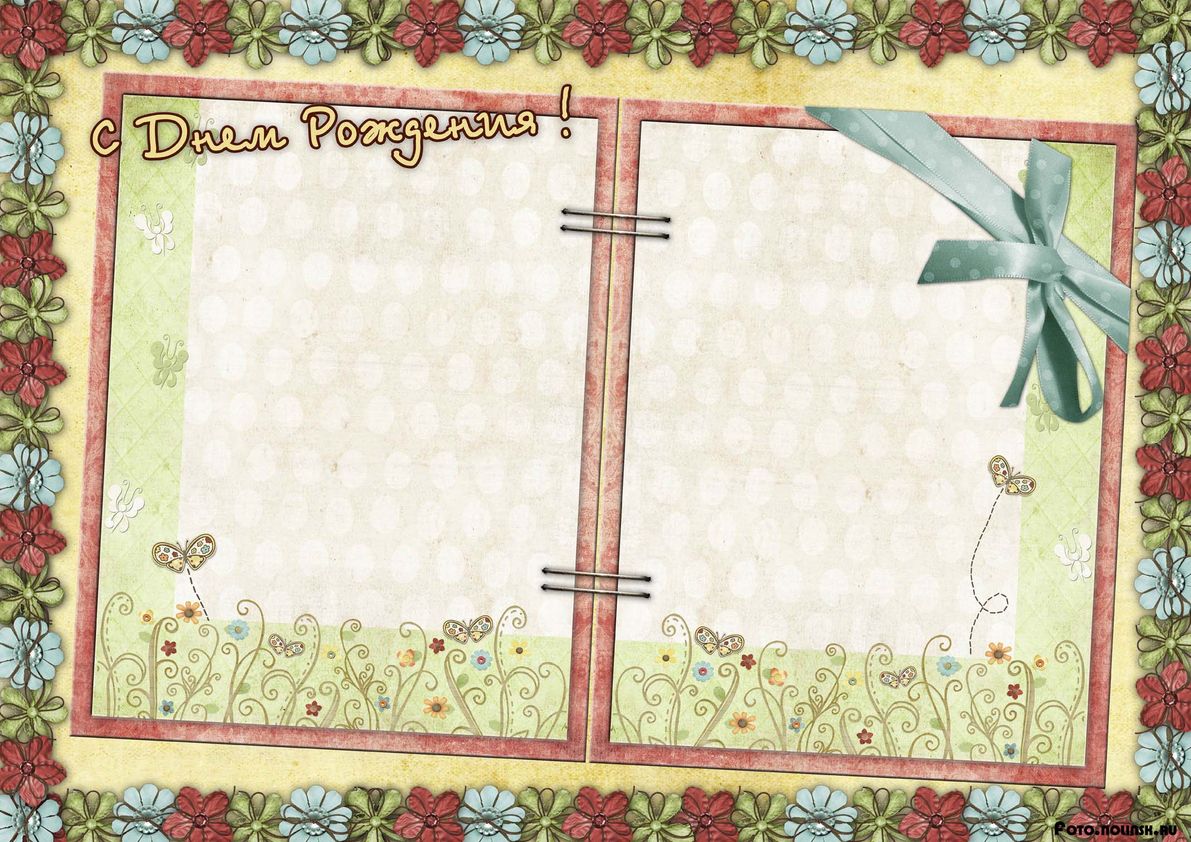 Dear Tiny,Happy  birthday 
to you!
Welcome to my birthday party, dear friends!
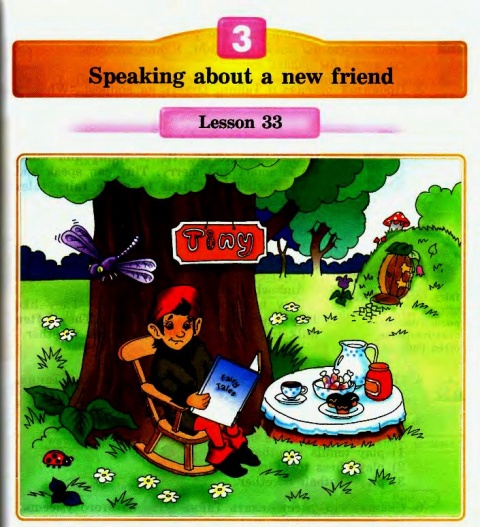 homework:WB: p. 47, ex. 1,4.